Pirate PTO Meeting
Believe Dream Achieve
9.19.2019
1
Meet The PTO  Board!!
Stephanie Craddock, President
Kristen McCoy, Vice President
Jennifer Bennett, Secretary 
Natacha Crockett, Treasurer 
Celina Rangel, Communications Chair
9.19.2019
‹#›
PTO Grade Level Liaisons
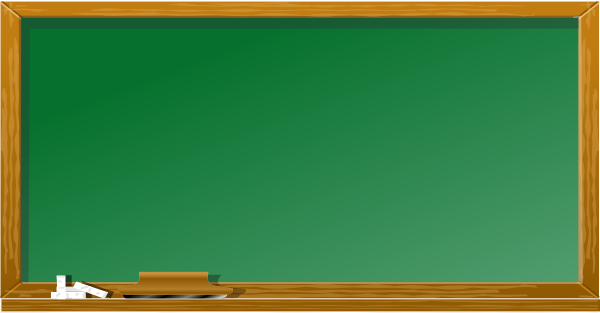 Kindergarten – Parker & Barletta
1st Grade - Sudol
2nd Grade - M. Jones
3rd Grade - Alamanza
4th Grade – Jacks
5th Grade - Byrd
9.19.19
‹#›
The Big Picture
Increase Parent Participation 
Communicate in a timely &  concise manner 
Provide Shade for Playground equipment
Develop  PTO -Teacher/Staff   Grant Program (i.e. gym padding, walkie talkies)
Automate & Simplify Processes for Parents
9.19.2019
‹#›
Treasury Report
9.19.19
‹#›
PTO Membership Drive Results
182 Students !!
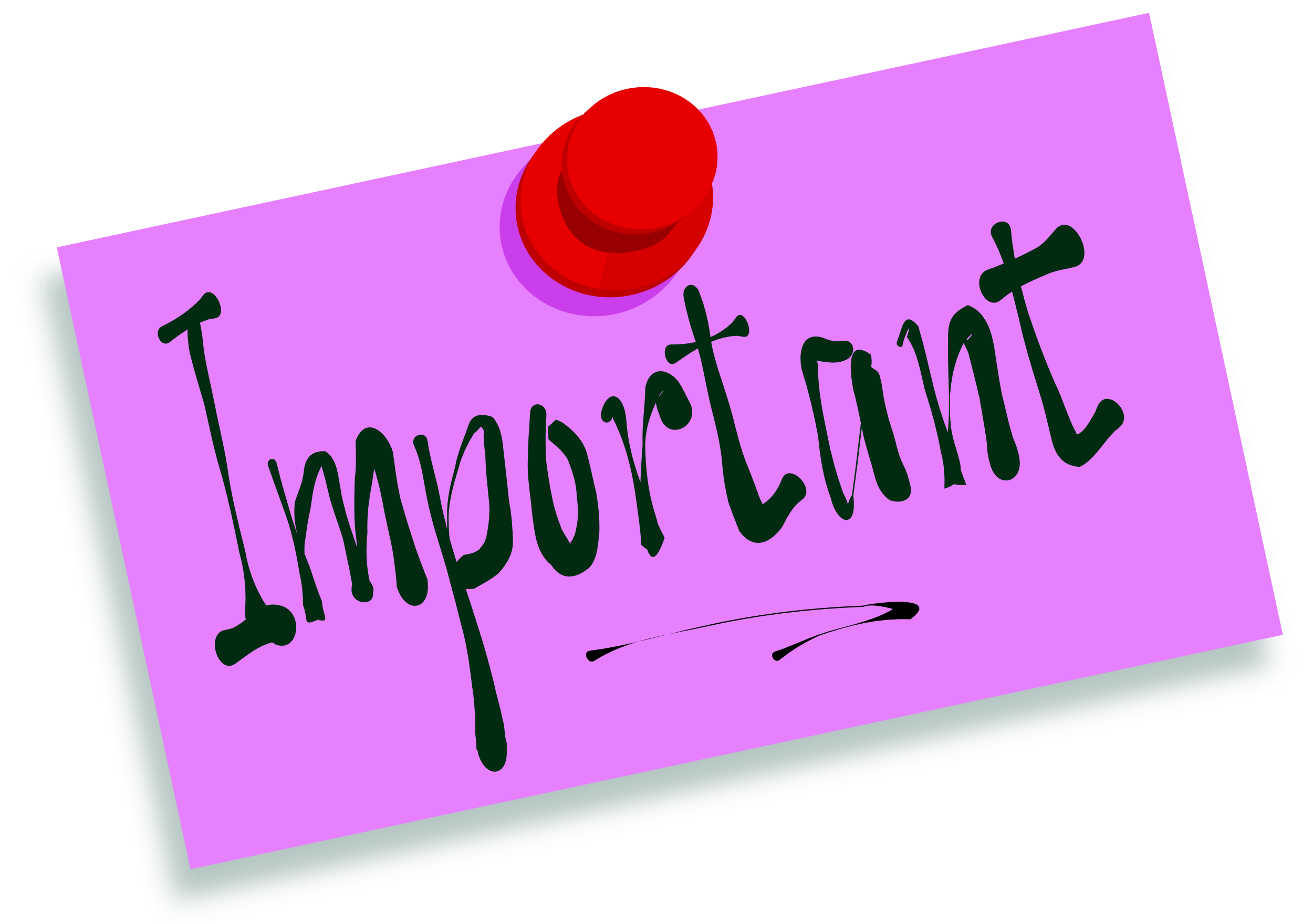 137 Families !!
Teacher Appreciation
PTO Committees
Audit
BoosterThon
Parent Volunteers
Water/Field Day
Christmas Store
Dress Up As A Book Character
Holiday Day Out
Fall Festival
9.19.19
‹#›
PTO Social Media
Pirate PTO Members Only Facebook Page
Pirate PTO Facebook Page
Principals’ Corner Presented by Principal Kwan 
& 
Special Presentation by Stacy Huffman, School Counselor
9.19.19
‹#›
Save-The-Dates
Fall Festival 
10.19.2019
October Teacher Appreciation Event
10.25.2019
.
Holiday Shopping Date Out
12.07.2019
Christmas Student Store
December 3rd- December 18th
Gift of Time
December 9th-December 17th
9.19.19
‹#›
Thank You!
Next Meeting : November 14, 2019 6pm
9.19.19
‹#›